Phonetic symbols
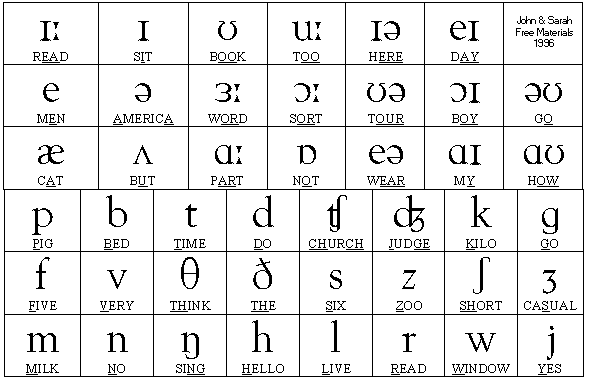 prə,nʌnsi´eɪʃ(ə)n
´vɪktɪm
´vaɪələns
saɪn
´rekəɡnaɪz
Hju:´mɪlieɪt
´fɪzɪk(ə)l
saɪkɪk
´sekʃuəl
ðeə(r)
θret
´saɪk(ə)l
Θri:
,θɜ:(r)´ti:n
ʃeə(r)
pronunciation
Victim someone who has been harmed, injured, or killed as the result of a crime
Violence violent behaviour
sign
recognize
Humiliateto make someone feel very embarrassed and ashamed
Physicalrelating to your body rather than your mind
Psychic connected with your mind rather than your body
sexual
there
Threat a situation or an activity that could cause harm or danger
cycle
three
thirteen
Share to use or to have something at the same time as someone else